Applications of Red-Black Trees
Liu Min
2020.9.9
AVL Trees & RB Trees
01
OVERVIEW
Comparison and Application
Red-Black Trees in STL
02
Set, Map, Multiset and Multimap
PART ONE
AVL Trees & RB Trees
· Introduction to AVL Trees
· AVL Trees & Red-Black Trees
Introduction to AVL Trees
· named after inventors Adelson-Velsky and Landis
添加标题
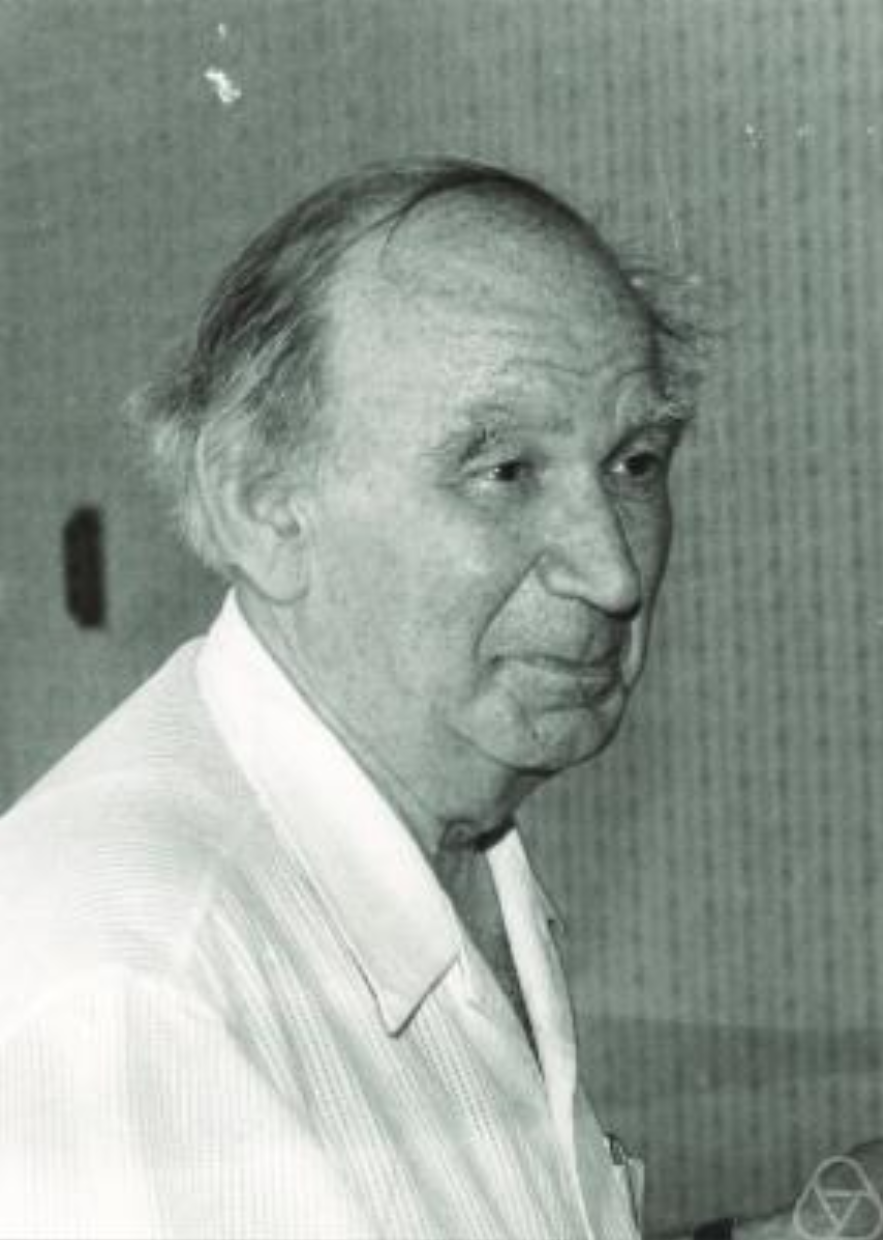 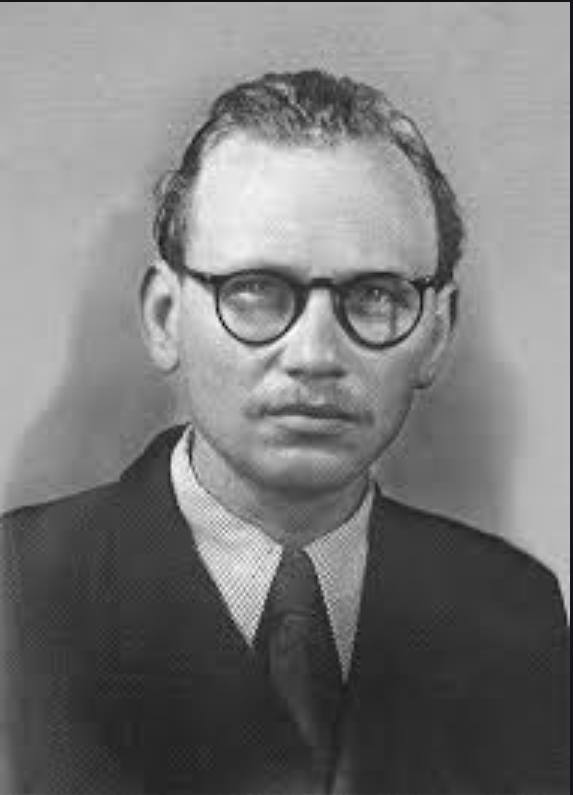 Georgy Adelson-Velsky
USSR, 1922-2014
Evgenii Mikhailovich Landis
USSR, 1921-1997
AVL Tree: Definition
Balance factor:
A binary tree is defined to be an AVL tree if the variant
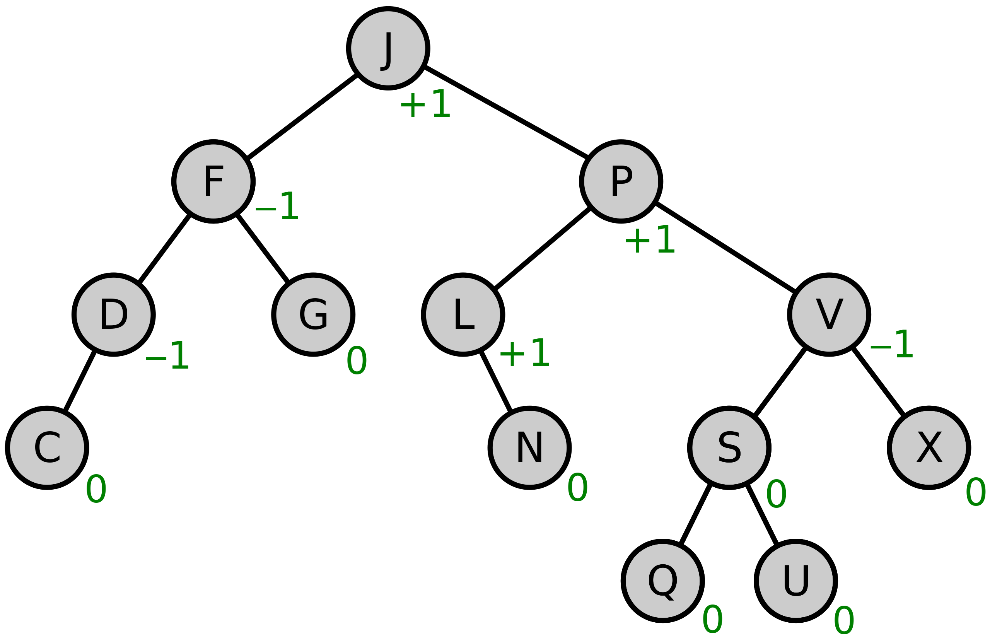 holds for every node in the tree.
AVL Tree: Insertion & Deletion
Tree Rebalancing
(rotation)
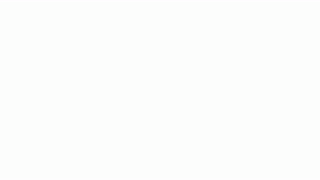 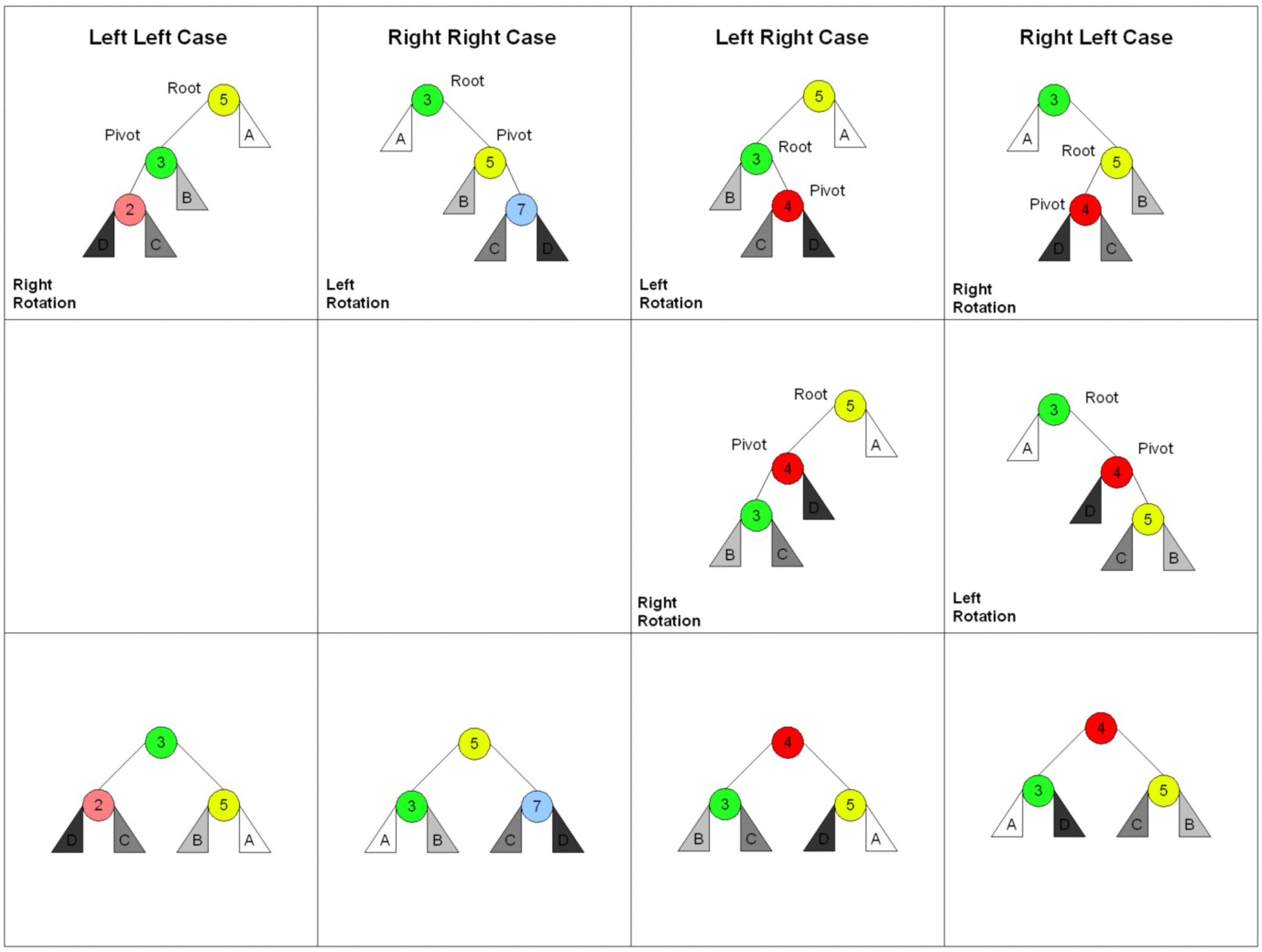 Insert / Delete a node
         → Fix up
AVL tree animation
Red-Black Tree vs AVL Tree
· Self-Balancing Binary Search Tree
· insert / delete → Fix up (retracing and rotation)
· Time Complexity:
	Search: O(logn)
	Insertion: O(logn)  //Each Rotation: O(1)
	Deletion: O(logn)
· Extra information: color or balance factor
添加标题
请在此添加文字说明，编辑文字。请在此添加文字说明，编辑文字。请在此添加文字说明，编辑文字。请在此添加文字说明，编辑文字。请在此添加文字说明，编辑文字。请在此添加文字说明，编辑文字。
Why do we need Red-Black Trees?
Red-Black Tree vs AVL Tree
添加标题
请在此添加文字说明，编辑文字。请在此添加文字说明，编辑文字。请在此添加文字说明，编辑文字。请在此添加文字说明，编辑文字。请在此添加文字说明，编辑文字。请在此添加文字说明，编辑文字。
Red-Black Trees are more popular in application.
[Speaker Notes: AVL trees perform better than red-black trees for lookup-intensive applications]
PART TWO
Red-Black Trees in STL
· rb_tree Container
· Associative Containers Based on rb_tree
· Introduction to Map
rb_tree Container
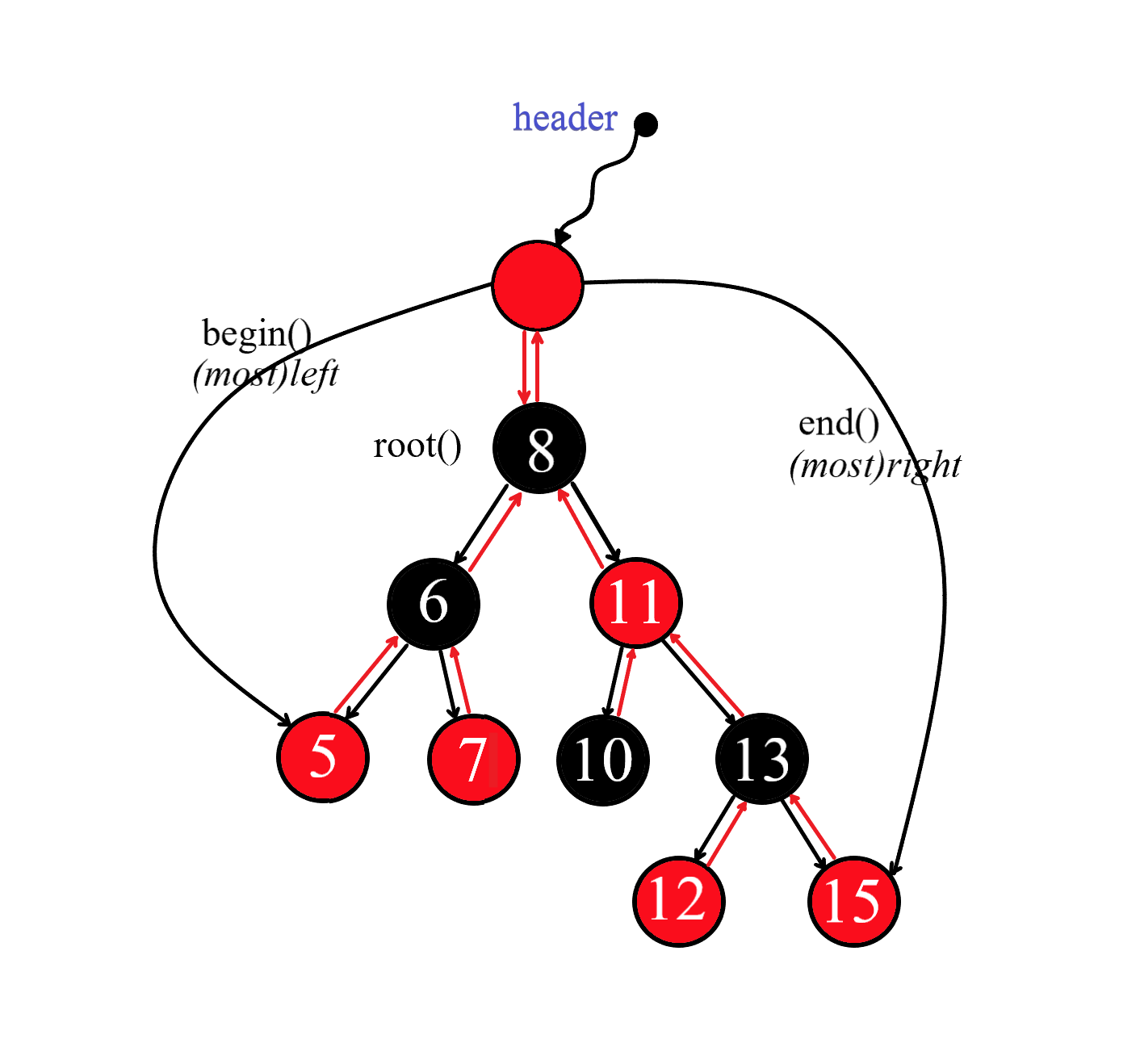 · header
· iterator:
  (1)++iterator, traverse the tree → sorted
  (2)we should not change the value of a 
      node using the iterator, but this is not
      prohibited in the programming level
     (we need to change the data in a map)
· insert_unique()
  insert_equal()
set, multiset, map, multimap
[Speaker Notes: AVL trees perform better than red-black trees for lookup-intensive applications]
Associative Containers: set & multiset
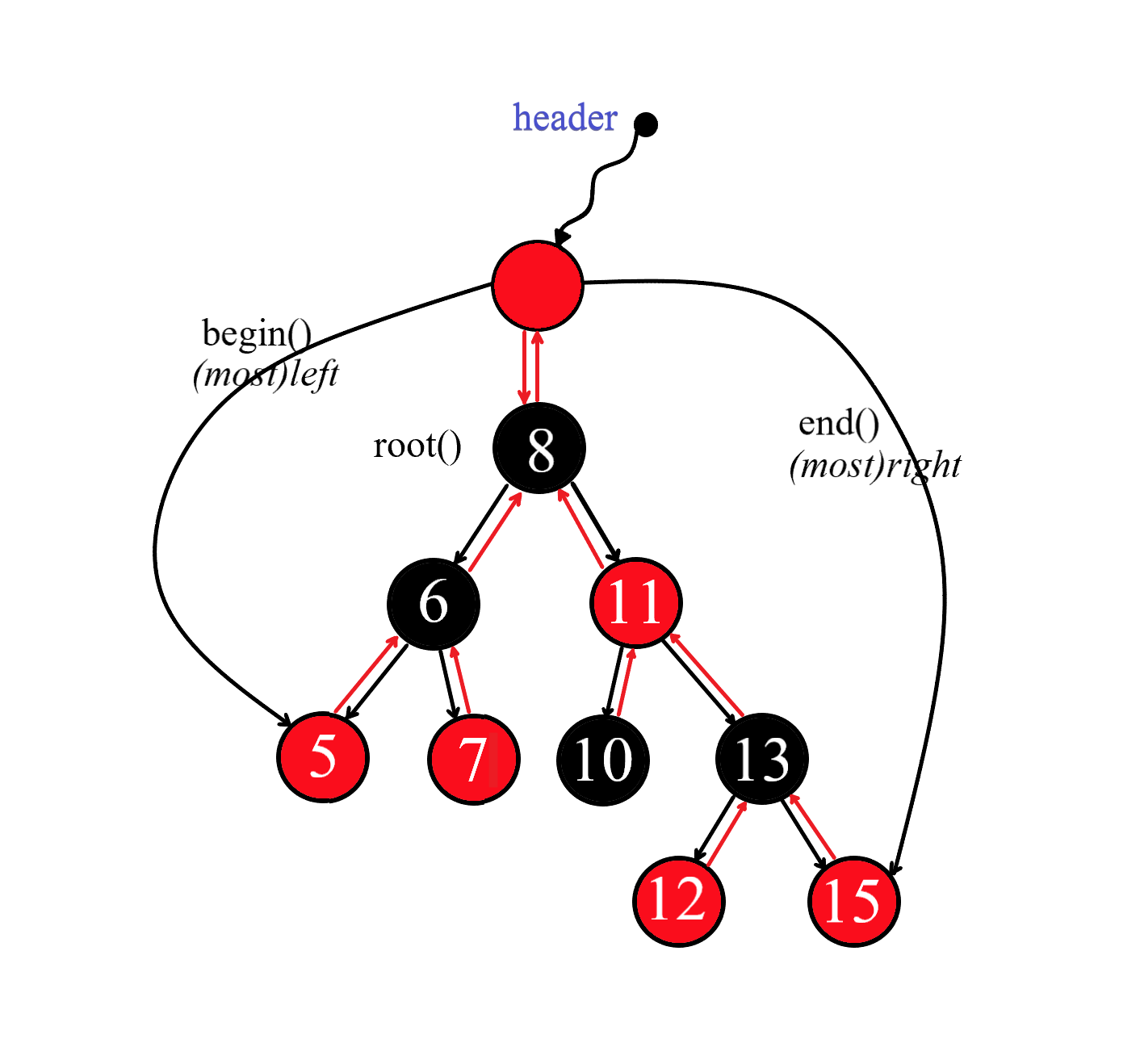 · value = key
· iterator
  (1)based on rb_tree → sorted
  (2)we cannot use the iterators to change
      the keys: iterators of a set/multiset are
      based on const iterators of an rb_tree
· set: insert_unique()
  multiset: insert_equal()
[Speaker Notes: AVL trees perform better than red-black trees for lookup-intensive applications]
Associative Containers: map & multimap
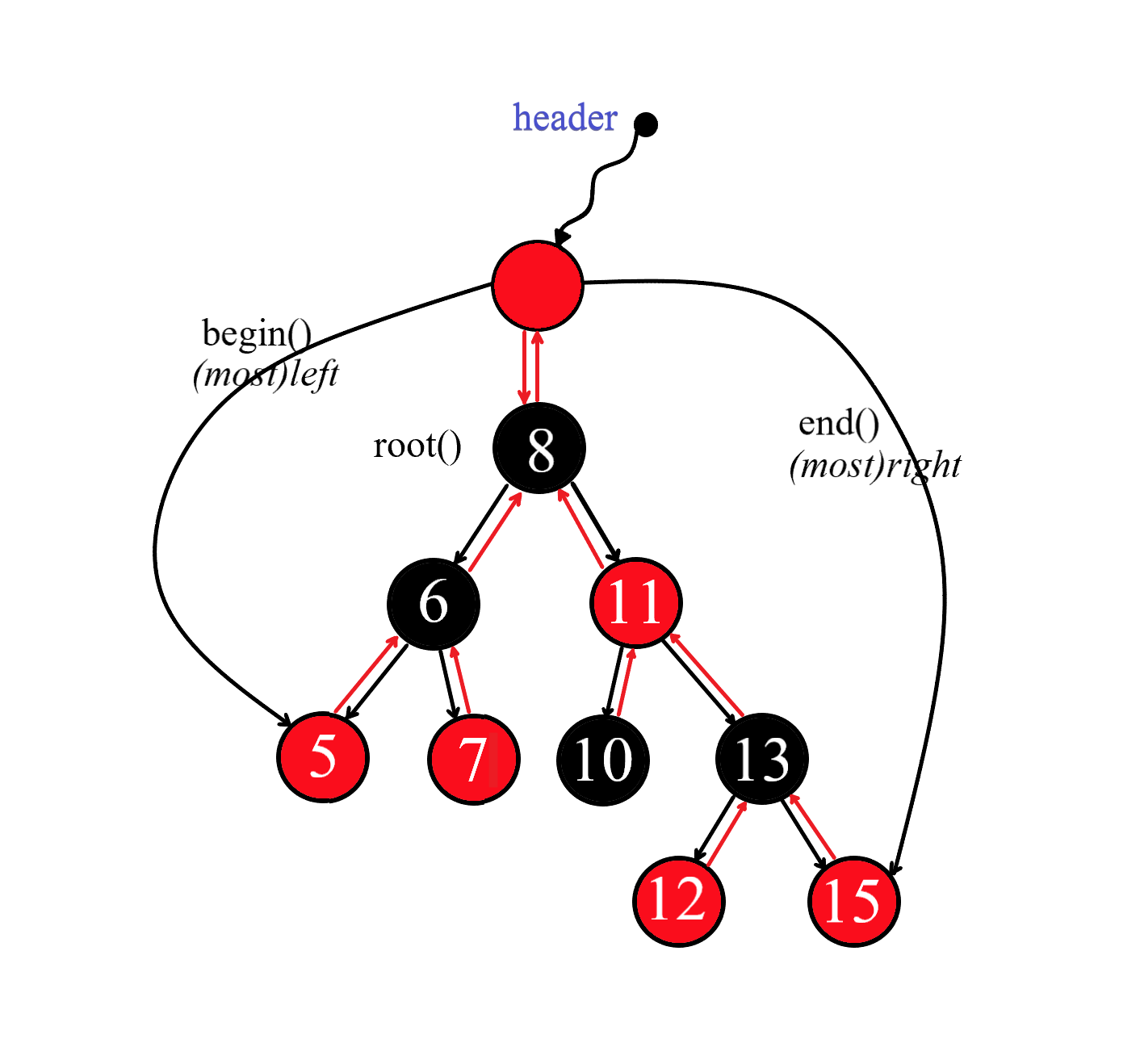 · value = key, data
· iterator
  (1)based on rb_tree → sorted(key)
  (2)we cannot use the iterators to change
      the keys: the key type offered by the 
      user is set to be const automatically
· map: insert_unique()
  multimap: insert_equal()
[Speaker Notes: AVL trees perform better than red-black trees for lookup-intensive applications]
Introduction to Map
template < class Key,                                                         //map::key_type
                  class T,                                                             // map::mapped_type
                  class Compare = less<Key>,                           // map::key_compare
                  class Alloc = allocator<pair<const Key,T> >    // map::allocator_type
                  > class map;
typedef pair<const Key, T> value_type;
[Speaker Notes: AVL trees perform better than red-black trees for lookup-intensive applications]
Introduction to Map: Member Functions
cplusplus.com
Member Functions:
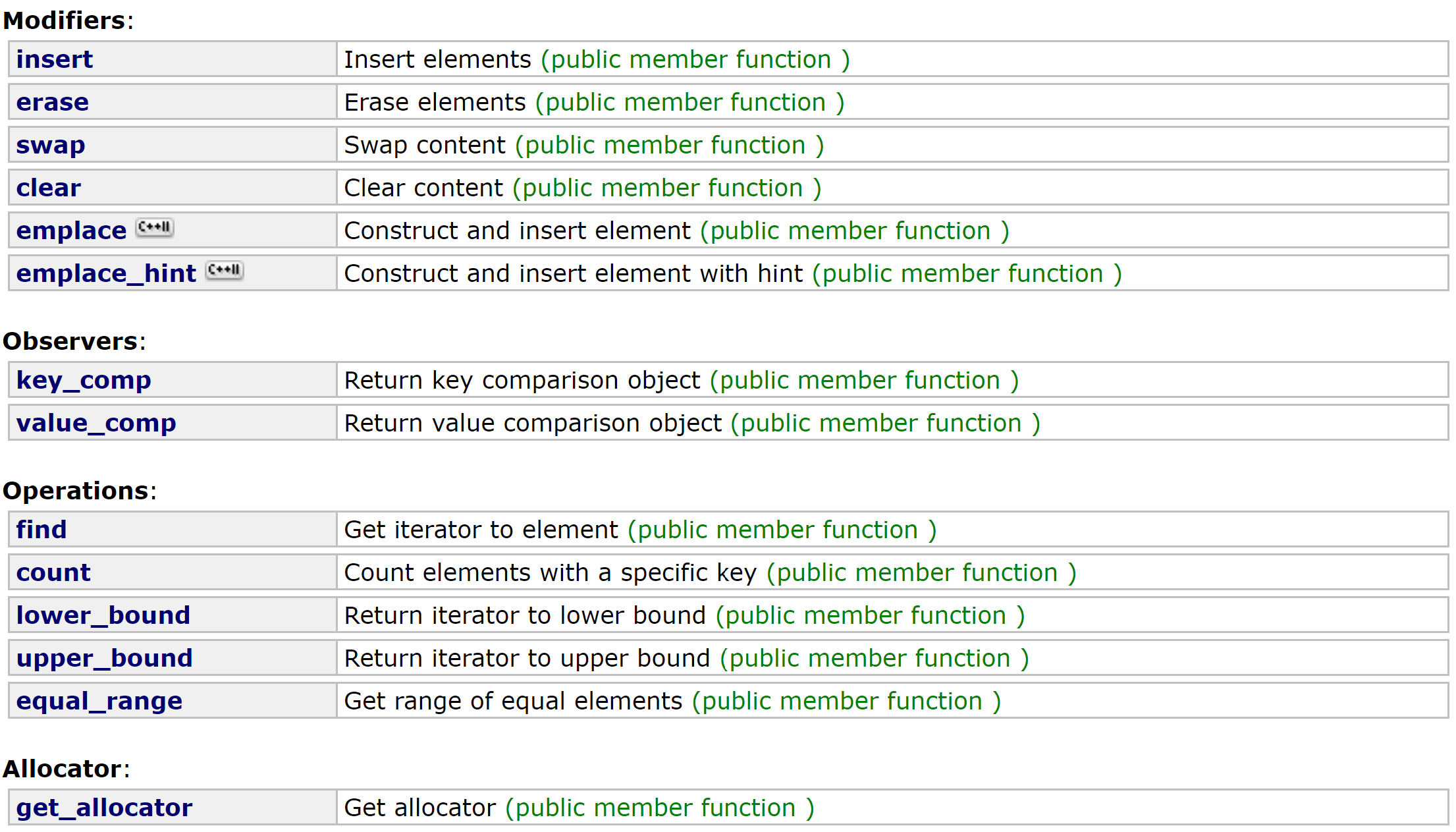 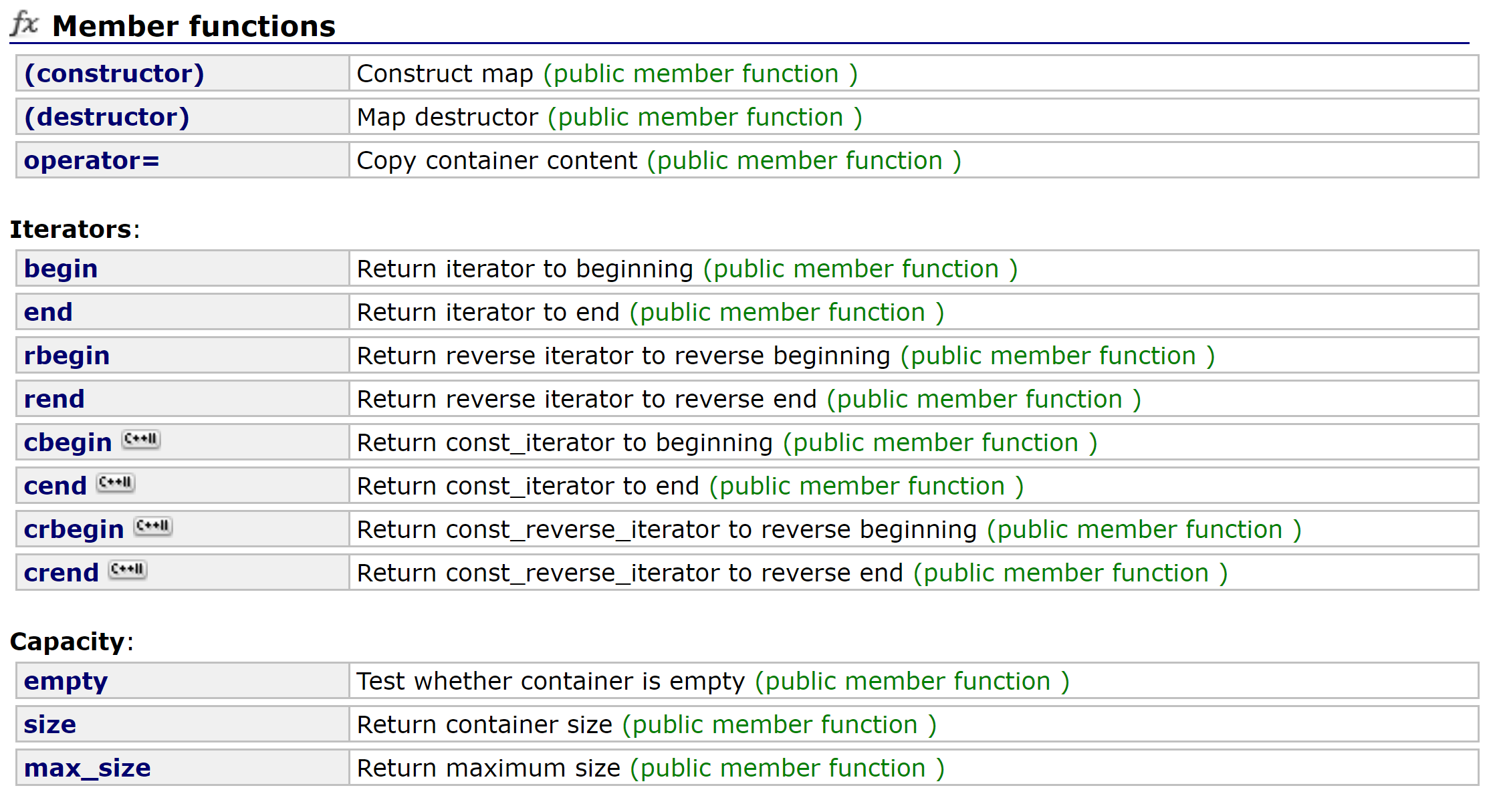 Use the member functions offered by the containers.
[Speaker Notes: AVL trees perform better than red-black trees for lookup-intensive applications]
Introduction to Map: Operator [ ]
map<int, string> mp;

mp.insert(pair<int, string>(1, “one”));
mp.insert(make_pair<int, string>(2, ”two”));
mp.insert(map<int, string>::value_type(3, “three”));
mp[4] = “four”;
typedef pair<const Key, T> value_type;
[Speaker Notes: AVL trees perform better than red-black trees for lookup-intensive applications]
Introduction to Map: Operator [ ]
#if __cplusplus >= 201103L
      mapped_type&
      operator[](key_type&& __k)
      {
	// concept requirements
	__glibcxx_function_requires(_DefaultConstructibleConcept<mapped_type>)

	iterator __i = lower_bound(__k);
	// __i->first is greater than or equivalent to __k.
	if (__i == end() || key_comp()(__k, (*__i).first))
	  __i = _M_t._M_emplace_hint_unique(__i,
                     std::piecewise_construct,			       std::forward_as_tuple(std::move(__k)),
	       std::tuple<>());
	return (*__i).second;
      }
#endif
lower_bound: a version a binary search
return an iterator pointing to the first element that is not less than __k
__i = insert(__i, value_type(__k, mapped_type));
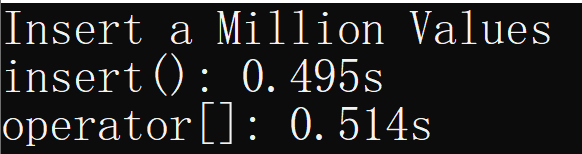 Test:
[Speaker Notes: AVL trees perform better than red-black trees for lookup-intensive applications]
References:
· AVL Tree - Wikipedia: 
  https://en.wikipedia.org/wiki/AVL_tree
· Red-Black Tree vs AVL Tree – GeeksforGeeks:
  https://www.geeksforgeeks.org/red-black-tree-vs-avl-tree/
· 侯捷 C++ STL与泛型编程:
  https://www.bilibili.com/video/BV1Hb411K763?p=23
· std::map - cplusplus.com:
  http://www.cplusplus.com/reference/map/map/?kw=map
[Speaker Notes: AVL trees perform better than red-black trees for lookup-intensive applications]
Thanks for Listening!